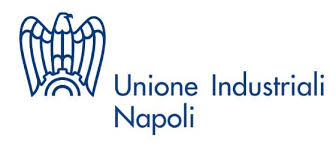 GRUPPO TELECOM ITALIA TIM
Napoli 19 dicembre 2017
TIM : Cloud e larga banda, gli effetti della I40
Innovazione  digitale: un cambio di stato
Digital Innovation Hub : il luogo dove lo scambio e la condivisione 
delle diverse competenze possa generare una nuovo modo di fare le cose

Digitalizzazione : si è creata un nuovo sistema tecnologico che rende possibile
un cambiamento del modo di creare ricchezza attraverso macchine non solo
più veloci ma più intelligenti e tra loro interconnesse
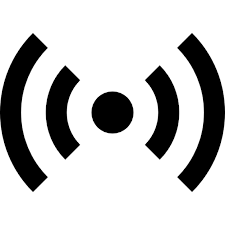 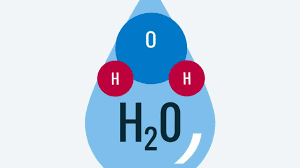 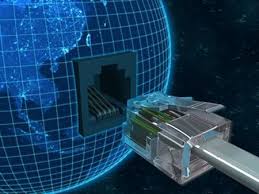 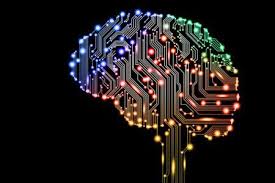 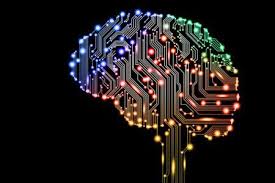 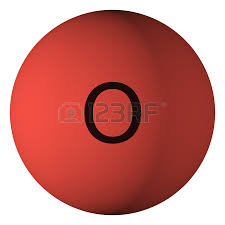 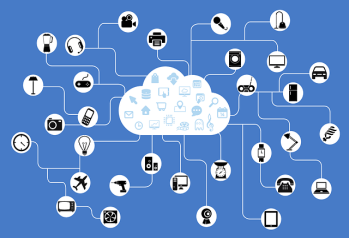 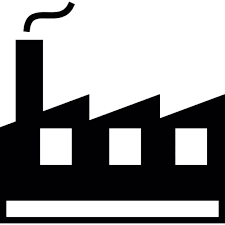 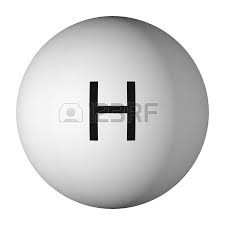 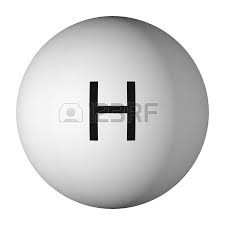 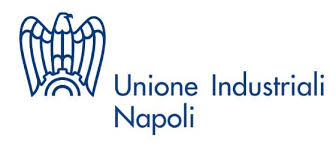 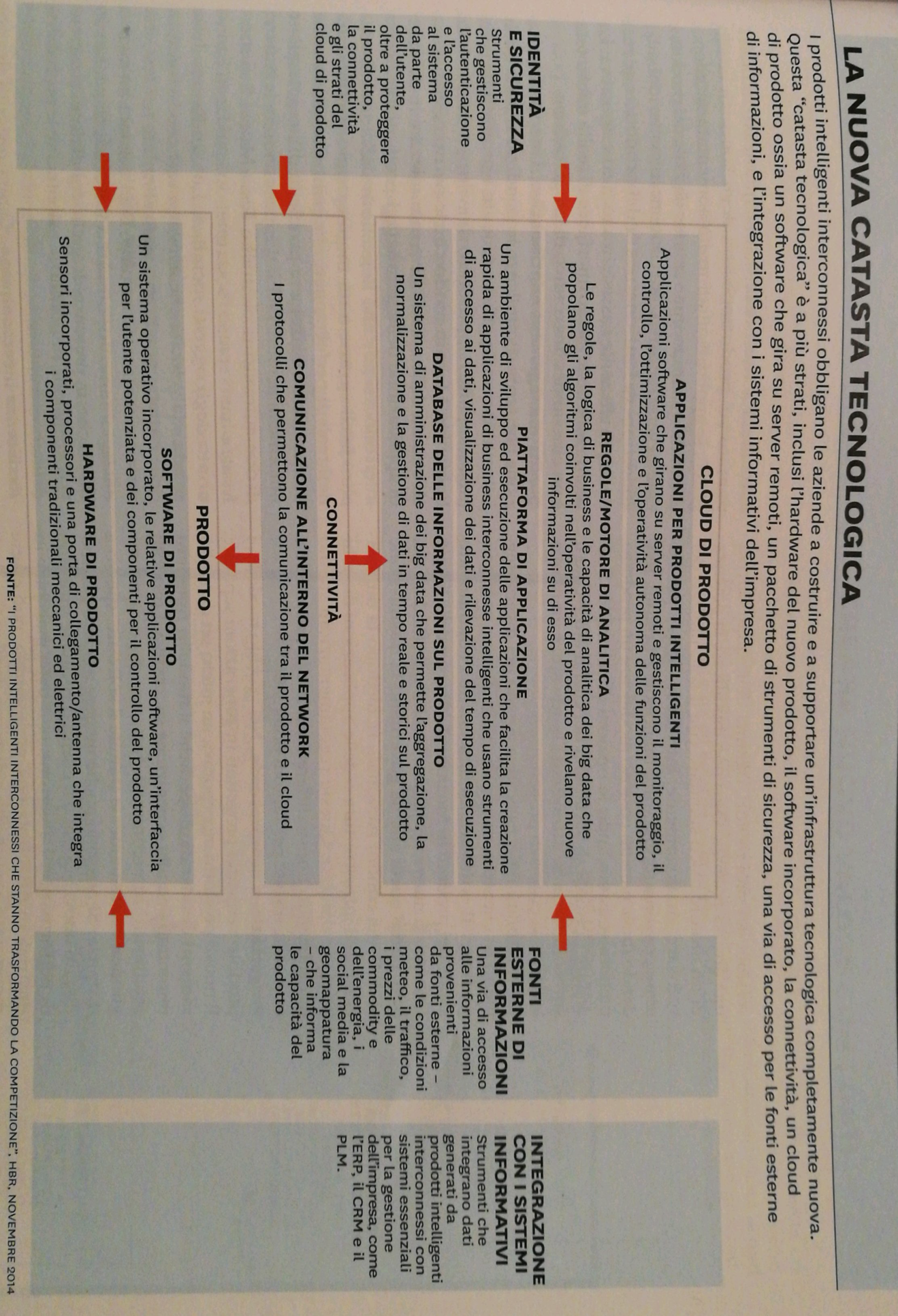 I 4.0: un nuovo sistema tecnologico
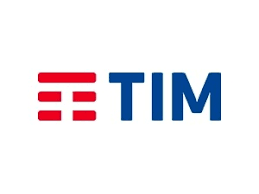 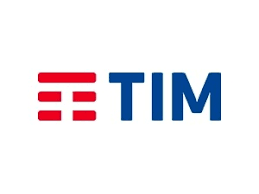 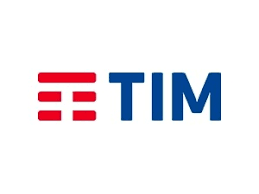 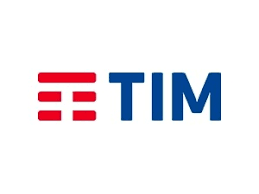 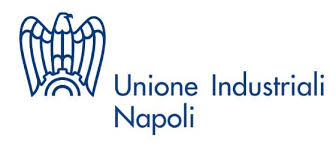 HBR  Nov. 2014 M. Porter; J.E. Happelman
I40: i sistemi interconnessi ed intelligenti
Prodotto/servizio
Produzione
Distribuzione/logistica
Cliente
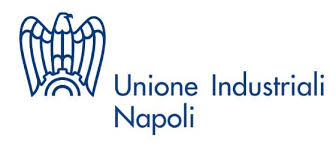